Séance d’information à destination des clubs de hockey Gestion contractuelle des joueurs-Aperçu des situations possibles
Webinaire
–  
7 décembre 2023
[Speaker Notes: Les slides de la présente séance d’information ont été réalisés à des fins de vulgarisation, à l’occasion de séances d’information réalisées pour les clubs de hockey.]
Plan de la présentation
1. Le sportif : indépendant ou salarié?
a. Eléments constitutifs du contrat de travail
2. CAS PRATIQUES + ASPECTS THEORIQUES
Sportif = bénévole? 
Le joueur perçoit des primes liées à la performance (victoire/égalité)
Le joueur perçoit des primes liées à la performance (victoire/égalité) et un remboursement de frais
Le joueur perçoit un montant fixe par prestation/mois (contrat de travail)
Le club devient un employeur
Etudiant
CP 329 - 200
CP 223
Flexi-job (sportifs rémunérés)
Flexi-job (autres sportifs)
Rémunérations alternatives
Frais déplacements domicile-lieu de travail
1. Le sportif : indépendant ou salarié?
a. Eléments constitutifs du contrat de travail
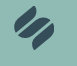 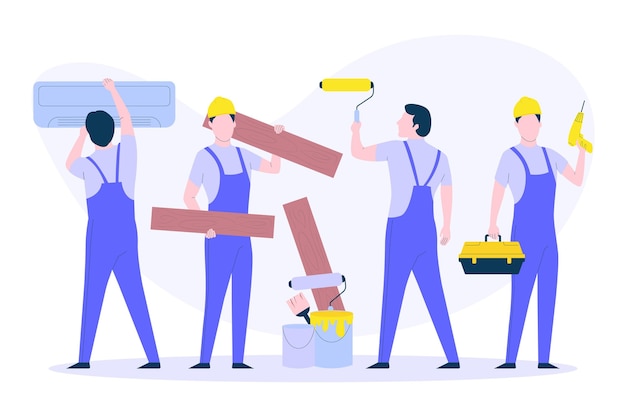 Fournir des prestations



Contre paiement d’une rémunération



Dans un lien de subordination
RAPPEL
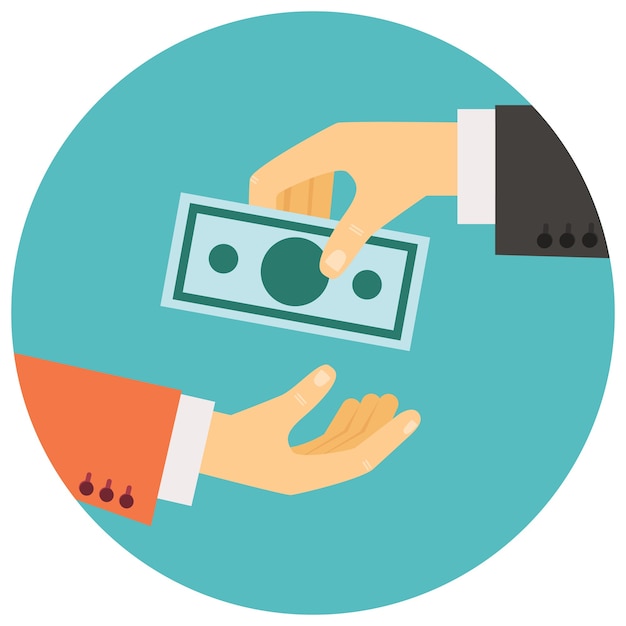 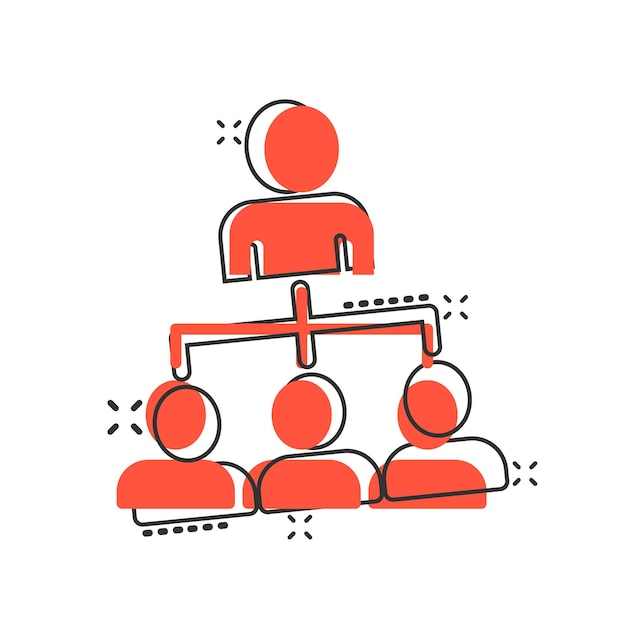 [Speaker Notes: C’est le lien de subordination qui est le critère le plus délicat à appréhender car il est subjectif. Le lien de subordination n’est, par exemple, pas exercé de la même façon en fonction du degré de responsabilité du travailleur concerné. 

Or, c’est ce critère qui permet de distinguer les indépendants des salariés.]
a. Eléments constitutifs du contrat de travail
Existence du lien de subordination distingue le travailleur salarié du travailleur indépendant.
>< « les faux indépendants »
But : contourner les coûts du travail et les dispositions de protection des travailleurs ;
La loi-programme 2006 offre une sécurité juridique accrue :
Principe : autonomie de la volonté ;
4 critères généraux : la volonté des parties, la libre organisation du travail, la libre organisation du temps du travail et le contrôle hiérarchique.
[Speaker Notes: Le "faux indépendant" est celui qui est déclaré comme indépendant au plan de la sécurité sociale, mais qui travaille en réalité sous l'autorité d'un employeur avec un lien de subordination évident, dans les mêmes conditions que ses collègues salariés mais sans bénéficier de contrat de travail.

Travailler avec un "faux indépendant" est une fraude qui permet d'échapper au coût du travail. Le "client employeur" évite :
le paiement des cotisations patronales de sécurité sociale dues dans le statut de travailleur salarié.
les contraintes liées aux contrats de travail, telles l’application des législations protectrices en matière, par exemple, de durée du travail, de repos, de protection de la maternité, de protection de la rémunération,…

Attention, signer un contrat de collaboration ou un contrat d'entreprise n'implique pas qu’il est bien question d’un indépendant.

Intéressant : la Commission administrative de règlement de la relation de travail est compétente pour évaluer si un travailleur est salarié ou indépendant. De cette façon, les parties peuvent bénéficier d’une meilleure sécurité juridique sur la nature de la relation de travail. Cf. Commission relations de travail (belgium.be)]
Le sportif indépendant : attention danger
Indices de lien de subordination : 
- Portent la même tenue
- Répondent aux convocations du club 
- Droit de sanction disciplinaire (ex: possibilité d’infliger des amendes)
- Modalités de prise de vacances déterminées par l’employeur
- Détermination du lieu d’occupation
- …
2. CAS PRATIQUES + ASPECTS THEORIQUES
a. Sportif = bénévole?
VOLET SOCIAL : non
 VOLET FISCAL : 






Conseil
40,67€ par jour, 
1.626,77 € par an et 
max. 2000km frais déplacement (0,4259 €/km)
ou 12,50€ par match
8
b. Le joueur perçoit des primes liées à la performance (victoire/égalité) (<4.500€)- VOLET SECURITE SOCIALE- VOLET FISCAL- EXEMPLE
9
VOLET SECURITE SOCIALE
Primes exonérées d’ONSS
Instructions ONSS https://www.socialsecurity.be/employer/instructions/dmfa/fr/latest/instructions/persons/specific/sportmen.html  : 

« Les sportifs qui ne reçoivent qu’(…) une prime de résultat modique ne doivent pas être déclarés à l'ONSS. Il s'agit alors de prestations qui sont effectuées dans le cadre de loisirs, pour lesquels les parties n'ont pas l'intention de conclure un contrat de travail. Cette condition est remplie si:
- le montant total que le sportif reçoit pour une saison sportive complète (donc par an) n'excède pas 4500 EUR
-(…)».
[Speaker Notes: Autres mentions aussi mais celles utiles pour le joueur qui ne perçoit que des primes ont été reprises sur ce slide]
VOLET SECURITE SOCIALE
Max. 4.500 € brut/saison (même si plusieurs clubs)
Max. 100 € brut/point? (// football)*
BRUT! (cf. volet fiscal)
Exonéré d’ONSS mais pas de précompte professionnel
[Speaker Notes: *Ces instructions administratives de l’ONSS ont notamment été publiées suite à des discussions entre l’URBSFA/ACFF/VV (pour plus d’informations : https://www.acff.be/clubs/cadre-financier-pour-le-football-amateur). Selon ces instances, une prime de résultat « modique » est une prime de 100 EUR/point]
VOLET FISCAL
Pourcentage du précompte professionnel
Régime spécial :
16,66% pour les jeunes sportifs (16 à 22 ans) jusqu'à 23.030 EUR (indexé - année de revenus 2023)
33,31% de sportifs plus âgés (23 ans et +) jusqu'à 23.030 EUR (indexé - année de revenus 2023) SI ACTIVITE SECONDAIRE
Période transitoire pour les joueurs qui ont 24 ans au 01/01/2024 (16,66%)
Imposition distincte (sauf si imposition progressive + favorable)
VOLET FISCAL
Dispense partielle de versement
Versement partiel PP au FISC (25% du montant du PP)
! Obligation d’affectation du PP non-versé
Si joueur 25 ans ou - : pas d’obligation d’affectation
Si joueur 26 ans ou + : affectation de 55% du PP retenu à la formation des jeunes de 23 ans ou – au plus tard 31/12 n+1
« Formation des jeunes » = la rémunération des personnes chargées de la formation, de l'encadrement ou du soutien de ces jeunes sportifs dans leur pratique sportive ainsi que la rémunération des jeunes sportifs (art. 275/6 CIR).
ASPECTS THEORIQUES
EXEMPLE
Joueur de 22 ans perçoit 100€ brut/point.
Pas d’ONSS si ≤ 4.500 €/saison
 
Précompte professionnel (16,66%)

Dispense partielle de versement du Pr. prof. sans obligation affectation car < 26 ans
IMPLICATIONS FINANCIERES

Net joueur : 83,34 €/point

Précompte professionnel : 16,66€/point

Dispense partielle de versement : 4,17€/point versés par le club (pas d’obligation d’affectation)
[Speaker Notes: Dispense partielle de versement : avantageuse pour le club. Le joueur ne voit pas la différence.]
Quid joueur perçoit des primes liées à la performance (victoire/égalité) > 4.500€?
Jurisprudences
 
VS 

instructions administratives

= RISQUES
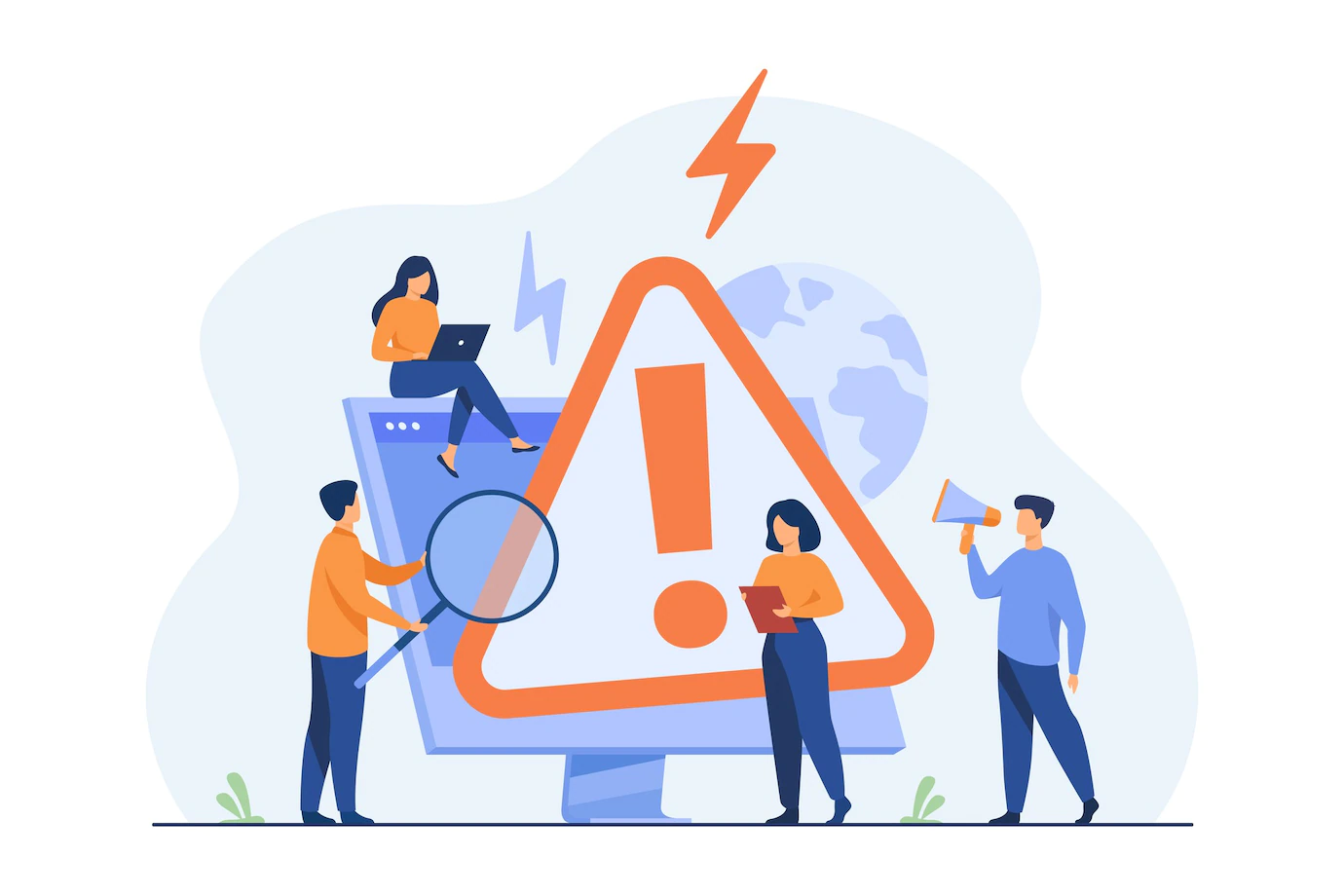 c. Le joueur perçoit des primes liées à la performance (victoire/égalité) et un remboursement de frais (<4.500€)- VOLET SECURITE SOCIALE- VOLET FISCAL- EXEMPLE
16
VOLET SECURITE SOCIALE
Montants et primes exonérés d’ONSS
Instructions ONSS : 

« Les sportifs qui ne reçoivent qu'une petite indemnité pour le remboursement des frais et une prime de résultat modique ne doivent pas être déclarés à l'ONSS. Il s'agit alors de prestations qui sont effectuées dans le cadre de loisirs, pour lesquels les parties n'ont pas l'intention de conclure un contrat de travail. Cette condition est remplie si:
le montant total que le sportif reçoit pour une saison sportive complète (donc par an) n'excède pas 4500 EUR
le sportif doit supporter lui-même les frais inhérents à son exercice sportif (achat et entretien de chaussures et de vêtements d'entraînement, kiné, alimentation sportive, déplacements, obligations sociales, …). ».

Primes : cf. ci-dessus

Remboursements exonéré d’ONSS si respect conditions : https://www.socialsecurity.be/employer/instructions/dmfa/fr/latest/instructions/salary/particularcases/expensesreimbursement.html
[Speaker Notes: Sont exclues de la notion de rémunération, les sommes qui constituent un remboursement des frais dont la charge incombe à l'employeur.

Un remboursement de frais n'est exonéré de cotisations de sécurité sociale que si les trois conditions suivantes sont simultanément remplies:

les frais ont été exposés dans le cadre de la relation de travail;
les frais sont réels;
l'exactitude des dépenses peut être établie par l'employeur au moyen de pièces justificatives.
En cas de contestation, il incombe à l'employeur de prouver la réalité des frais exposés et l'exactitude des dépenses.

Les frais peu élevés qu'il est difficile de prouver à l'aide de justificatifs, peuvent cependant être évalués de manière forfaitaire. Dans ce cas, il va de soi que l'employeur doit pouvoir justifier le montant du forfait pris en compte. Les sommes qui excèdent le montant des frais réellement exposés constituent de la rémunération passible du calcul des cotisations de sécurité sociale.]
VOLET FISCAL
Primes : cf. ci-dessus

Remboursements non imposables : 
Sur base de justificatifs
Forfait sur base de normes sérieuses (ruling fiscal / constitution d’un dossier / // fonctionnaires) 
Forfait en l’absence de normes sérieuses (montant fixe)

Exemples ruling : 150 à 250 € par mois presté - (entretien des vêtements, chaussures, pharmacie, fitness, kiné, etc).
[Speaker Notes: https://www.groups.be/fr/actualites/articles-juridiques/frais-propres-lemployeur-et-fiche-fiscale-du-changement-pour-2022]
ASPECTS THEORIQUES
EXEMPLE
Joueur de 28 ans perçoit 100€ brut/point et 125€ de remboursement de frais/mois.
Pas d’ONSS si moins de 4.500€/saison
 
Précompte professionnel sur les primes (33,31%) mais pas sur les remboursements de frais (si conditions remplies)

Dispense partielle de versement du Pr. prof. primes
IMPLICATIONS FINANCIERES

Net joueur/point : 66,69 €

125 € remboursement frais à la fin du mois

Précompte professionnel : 33,31€/point

Dispense partielle de versement : 8,33€/point versés par le club (avec obligation d’affectation)
Quid joueur perçoit des primes liées à la performance (victoire/égalité) et un remboursement de frais > 4.500€?
Jurisprudences
 
VS 

instructions administratives

= RISQUES
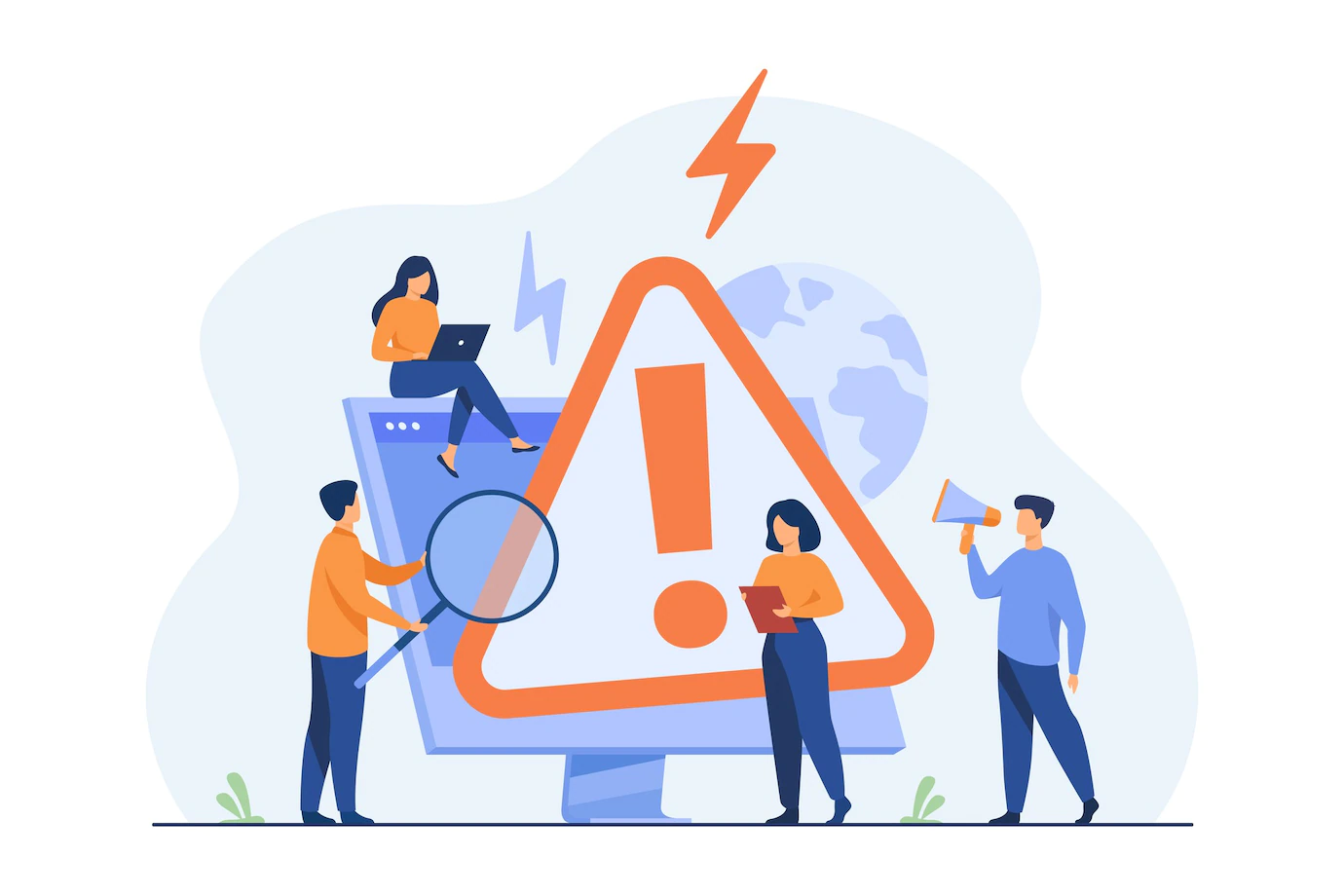 d. Le joueur perçoit un montant fixe (=/=remboursement de frais) par prestation/mois- LE CLUB DEVIENT UN EMPLOYEUR- REMUNERATION- VOLET SECURITE SOCIALE- VOLET FISCAL- EXEMPLE
21
LE CLUB DEVIENT UN EMPLOYEUR
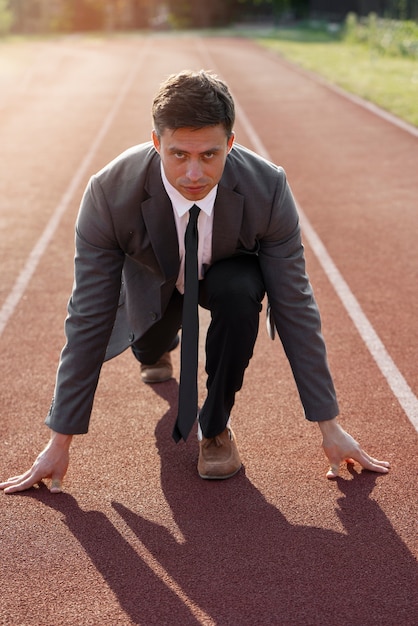 Les obligations administratives de l’employeur
Immatriculation à l’ONSS ;
DIMONA / DMFA
Souscription d’une assurance contre les accidents de travail. Quand ? Au plus tard le jour de l’entrée en service du travailleur. Si ce n’est pas fait, l’employeur sera automatiquement affilié au Fonds des Accidents du Travail (FAT). 
Affiliation au Fonds des maladies professionnelles ;
Création d’un service interne pour la prévention et la protection au travail ;
Les obligations administratives de l’employeur
Affiliation à un service externe pour la prévention et la protection au travail ;
Affiliation à un bureau de recettes pour le précompte professionnel ;
Affiliation à un secrétariat social (facultatif) ;
Rédaction d’un règlement de travail.
1ère POSSIBILITE – Contrat de travail étudiant
Contrat de travail – respect barèmes 

VOLET SEC. SOC. :  cotisation de solidarité de 8,14% (max. 600 heures par an)
à charge du club : 5,43%
à charge de l’étudiant : 2,71%

VOLET FISCAL : pas de précompte professionnel si conditions travail étudiant remplies
[Speaker Notes: Conditions remplies si : 
Ecrit
Max 600h/an
Uniquement cotisation de solidarité]
ASPECTS THEORIQUES
EXEMPLE
Etudiant perçoit 500 € brut/mois + 50 € frais propres + 48 € déplacements
Cotisation de solidarité (8,14%) – aussi applicable si prime d’encouragement
 
Pas de précompte professionnel
IMPLICATIONS FINANCIERES

Net joueur : 584,45 €

Précompte professionnel : NON

Cotisation de solidarité : 40,70€

Coût total club : 625,15 €
2ème POSSIBILITE – Contrat de travail CP329
Contrat de travail – moins 11.040€ brut/saison – respect barèmes 

VOLET SEC. SOC. :  charges sociales patronales (+/-25% en CP 329.02) + cotisation personnelle (13,07%)

VOLET FISCAL : cf. ci-dessus
ASPECTS THEORIQUES
EXEMPLE
Joueur de 22 ans perçoit 785 € brut/mois+ 100 € frais propres + 48 € déplacements
ONSS travailleur (13,07%) – bonus sport

ONSS employeur (+/-25%)
 
Précompte professionnel (16,66%)

Dispense partielle de versement du Pr. Prof
IMPLICATIONS FINANCIERES

Net joueur : 802,22 €

Précompte professionnel : 130,78 € (avec DPV pour club  : 98,08 €)

ONSS travailleur : 102,60 € (avec Bonus sport : 0 €)

ONSS employeur : 258,52 € (avec réductions : 59,85 €)

Coût club avec DPV : 894,77 €
[Speaker Notes: Calcul pour un célibataire sans enfant à charge]
3ème POSSIBILITE – Contrat de travail CP223
Contrat de travail – + de 11.040€ brut/saison – respect barèmes – loi 24/02/1978 sportifs rémunérés

VOLET SEC. SOC. :  charges sociales patronales (+/- 25%) + cotisation personnelle (13,07%)

VOLET FISCAL : cf. ci-dessus
ASPECTS THEORIQUES
EXEMPLE
ONSS travailleur (13,07%) – bonus sport

ONSS employeur (+/-25%)
 
Précompte professionnel (33,31%)

Dispense partielle de versement du Pr. Prof. avec obligation réaffectation formation jeunes
Joueur de 27 ans perçoit 1.200 €brut/mois + 100 € frais propres + 48 € déplacements
IMPLICATIONS FINANCIERES

Net joueur : 934,25 €

Précompte professionnel : 392,71€ (avec DPV pour club  : 294,53 €)

ONSS travailleur : 156,84 € (avec Bonus : 21,04 €)

ONSS employeur : 304,80 € (avec réductions : 106,04 €)

Coût club avec DPV : 1.159,51 €
4ème POSSIBILITE - FLEXI-JOB (sportifs rémunérés – CP 223)
2023


!! Conditions à remplir, notamment occupation 80% T-3 + contrat cadre/contrat de travail flexi-job + flexi-salaire (min. 11,81 €/h) + flexi-pécule de vacances (= 7,67% du flexi-salaire)

VOLET SEC. SOC. :  cotisation patronale spéciale de 25%

VOLET FISCAL : exonération
[Speaker Notes: Le contrat-cadre peut être conclu pour une durée déterminée ou indéterminée et doit obligatoirement reprendre les mentions suivantes:

l’identité des parties;
la manière et le délai suivant lesquels le contrat de travail flexi-job doit être proposé par l’employeur au travailleur;
une description sommaire de la (des) fonction(s) à exercer;
le salaire de base  qui doit au moins correspondre au minimum légal (cf. infra);
les conditions à remplir sous T et T-3 pour pouvoir être occupé dans le cadre d’un flexi-job.



En cas d’occupation effective dans le cadre d’un flexi-job, un contrat de travail flexi-job devra être conclu.]
4ème POSSIBILITE - FLEXI-JOB (sportifs rémunérés – CP 223)
2024 

Flexi-salaire :  le salaire minimum du secteur concerné devra être appliqué (12.337 €/saison)

VOLET SEC. SOC. :  cotisation patronale spéciale de 28%

VOLET FISCAL : exonération jusque 12.000 €/an (>< salaire minimum secteur)
[Speaker Notes: https://www.groups.be/fr/actualites/articles-juridiques/flexi-jobs-en-2024-pour-de-nouveaux-secteurs-mais-sous-des]
ASPECTS THEORIQUES si Flexi-job possible
EXEMPLE
Joueur perçoit 1104€/mois pour une prestation de 13 heures par semaine.
Cotisation spéciale patronale 28%

Exonéré au niveau fiscal si ≤ 12.000 €/mois

Obligation enregistrement présences (pointeuse, DIMONA journalière, application en ligne ONSS,…)
IMPLICATIONS FINANCIERES FLEXI-SALAIRE

Net pour joueur : 1104€ + 84,68 € (= flexi-pécule de vacances)

Coût club: 332,83 € (28%CSP)

Pas de Pr. prof.
5ème POSSIBILITE - FLEXI-JOB (autres sportifs – CP 329)
2024

Initiative des secteurs (CP 329) ou Régions est nécessaire
 
Flexi-salaire :  le salaire minimum du secteur concerné devra être appliqué ( 12,1104 €/heure) + flexi-pécule de vacances (7,67% du flexi-salaire)

VOLET SEC. SOC. :  cotisation patronale spéciale de 28%

VOLET FISCAL : exonération jusque 12.000 €/an
ASPECTS THEORIQUES si Flexi-job possible
EXEMPLE
Joueur perçoit 683€/mois pour une prestation de 13 heures par semaine.
Cotisation spéciale patronale 28%

Exonéré au niveau fiscal si ≤ 12.000 €/mois

Obligation enregistrement présences (pointeuse, DIMONA journalière, application en ligne ONSS,…)
IMPLICATIONS FINANCIERES FLEXI-SALAIRE

Net pour joueur : 683€ € + 52,93 € (= flexi-pécule de vacances)

Coût club: 206 € (28%CSP)

Pas de Pr. prof.
Rémunérations alternatives
Traitement social et/ou fiscal particulier
Evaluation forfaitaire calcul cotisations et/ou PP
Ex : véhicule, smartphone, PC, tablette
Exonération sociale et/ou fiscale
 Ex : titres-repas, éco-chèques, frais de déplacements
Optimalisation salariale
“Chèques”
Principe 

Les titres-repas, les chèques sport ou culture et les éco-chèques = de la rémunération imposable et soumise aux cotisations de sécurité sociale

Exception 

Ils ne sont pas considérés comme de la rémunération si les conditions suivantes sont remplies (conditions cumulatives) => ni ONSS ni PP

Forme

Titres-repas et éco-chèques électroniques uniquement
“Chèques”
“Chèques”
Mise à disposition d’un véhicule
Sponsor met à disposition
≠
Club met à disposition
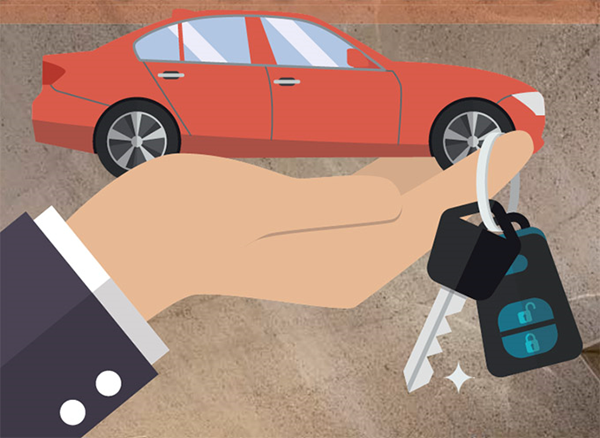 Voiture de société
Principe

Usage privé voiture de société = avantage imposable mais non soumis aux cotisations ordinaires de sécurité sociale (mais cotisation de solidarité employeur).

Usage privé = déplacements domicile-lieu de travail fixe et/ou usage privé au sens strict (weekend, vacances, temps libre,…)
Voiture de société
Si usage privé : PP à retenir sur la valeur de l’avantage

voitures (taxe circulation) : évaluation forfaitaire
autres (camionnettes) : valeur réelle

Evaluation forfaitaire (formule) :

Taux émission CO2 
Valeur catalogue
Coefficient de correction (âge de la voiture)
Frais de déplacements domicile – lieu de travail
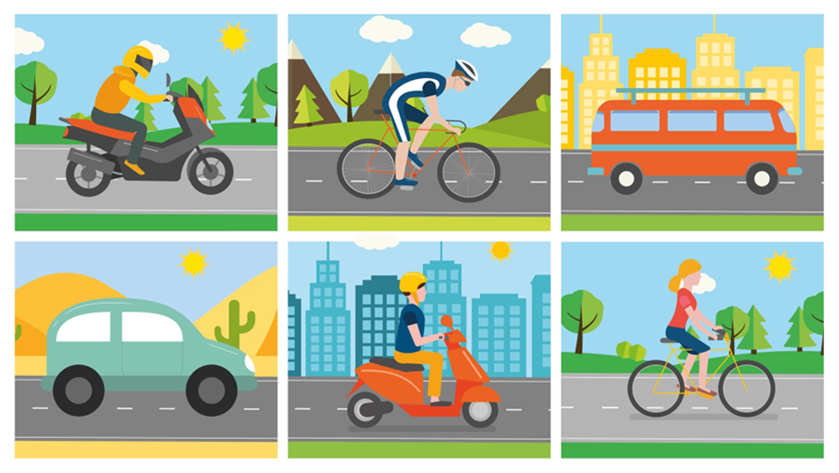 Frais déplacements domicile-lieu de travail
RESUME
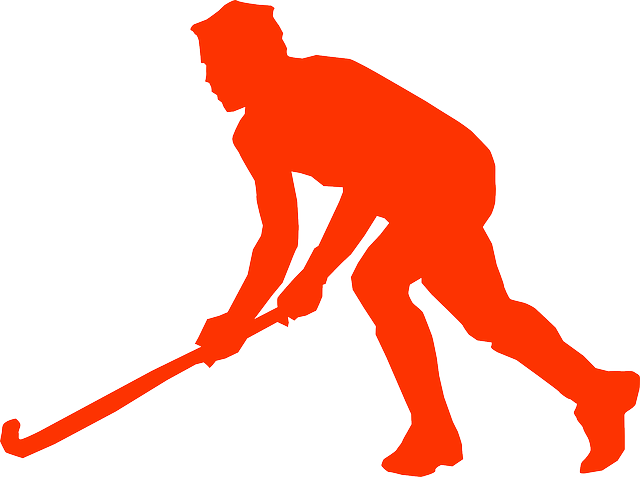 1 joueur = 1 « statut »

Montants bruts 

Respect formalités

Modèles et conseils personnalisés via Secrétariat social
CONTACTS UTILES
ONSS : formulaire de contact https://www.onss.be/contactez-nous - 02 509 59 59

SPF Finances : https://finances.belgium.be/fr/contact - 02 572 57 57 

Juridique secrétariat social : Francois.SOLEIL@groups.be (FR) - Frank.VERBRUGGEN@groups.be (NL)

Commercial secrétariat social : https://www.groups.be/fr/contact/bdm
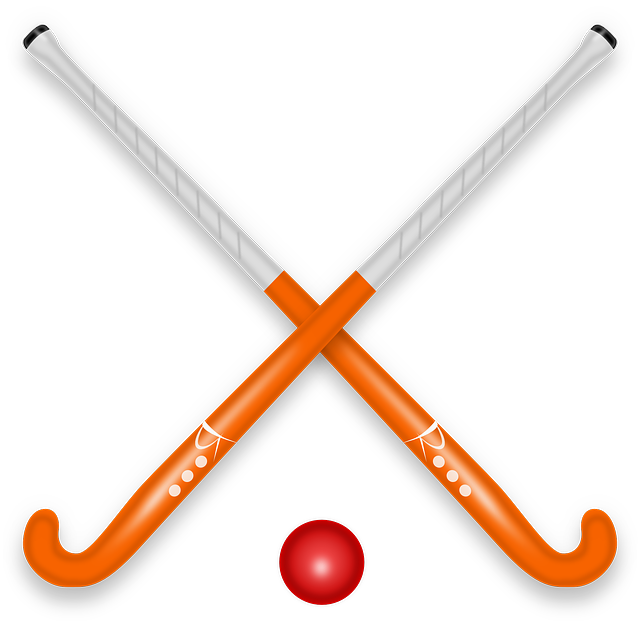 Merci!
François SOLEIL
francois.soleil@groups.be
47